First, a question
Can we find the perfect value for a coefficient?
Bayesian Methods
Allow updating an existing probability when additional information is made available
Allows flexibility when integrating different types of “data” to create probabilities
Growing in popularity to solve real problems
Provides a method to “update beliefs”
Argued to be closer to how we think
Bayes' Theorem
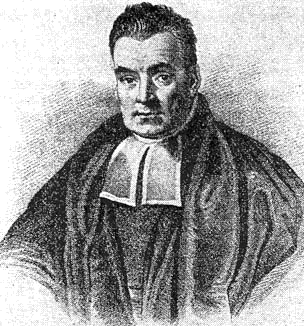 Example: Landslides
P(A|B): Probability of a landslide given that it is raining
Unknown
P(A): Probability of a landslide
Number of days with landslides per year / 365
P(B): Probability of rain
Number of days with rain per year / 365
P(B|A): Probability of rain given a landslide
Number of days it has rained and had a landslide divided by the number of days with landslides
Definition
Bayesian Modeling
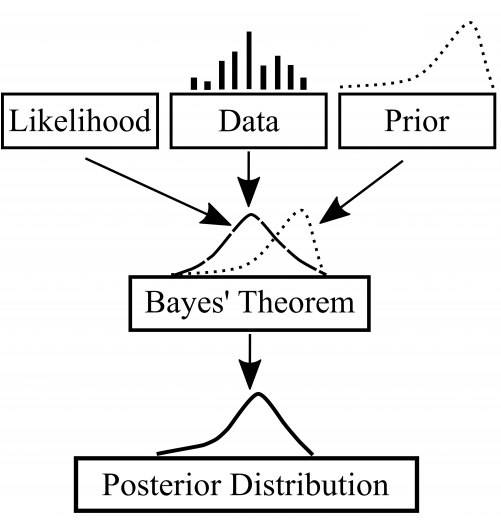 Likelihood
Posterior
Distribution
Prior
Distribution
Data
Priors
Informative prior – A prior that is based on data
Uninformative prior – “objective” prior
Principle of indifference: when in doubt, assign equal probabilities to all outcomes
Likelihood
Posterior
Distribution
Prior
Distribution
Data
Bayesian vs. Frequentists
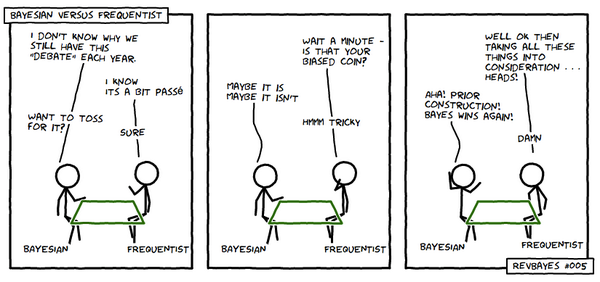 Bayesian Continued…
Hierarchical Bayes
Bayesian equations used to predict coefficients in other equations in levels
Bayesian networks
Networks of equations/distributions
Bayesian Networks
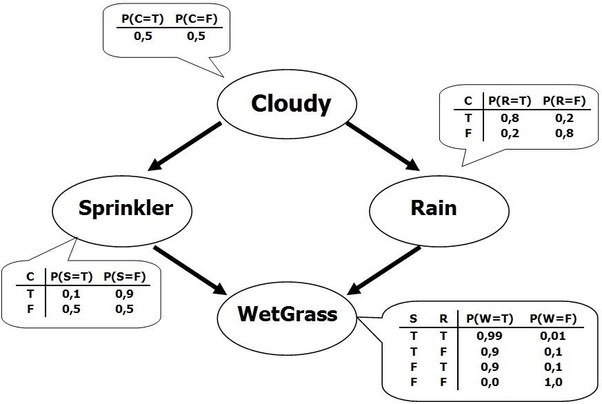 https://towardsdatascience.com/introduction-to-bayesian-networks-81031eeed94e
Spatial Bayesian
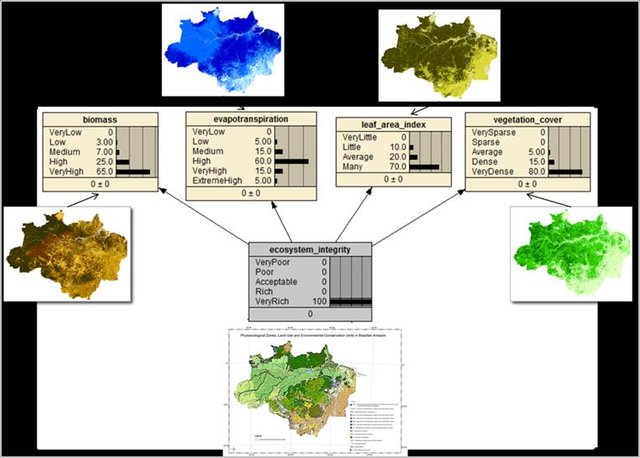 Effects of land use changes on ecosystem processes, carbon storage and climate change mitigation
Martin Herold, M. García Esteban, Alvaro Ivan Lau Sarmiento, Alvaro Ivan Lau etc.
Tools
WinBUGS – original Bayesian modeling package (worst UI ever!)
GeoBUGS – Spatial Bayes?
Laplace's Demon - a "complete environment for Bayesian inference", their web site also has some very nice introductory material (and some nice merchandise!).
R Packages for Bayes – more on this…
R for Bayes
R2WinBUGS – interface to WinBUGS
JAGS – Designed to work with R
rjags – interface to JAGS
coda – library to analyze MCMC results
Stan – faster and larger models
Rstan – R library
INLA?
Resources
R and Bayesian Statistics